Intro to Plate Tectonics
Layers of the Earth
Earth’s Interior
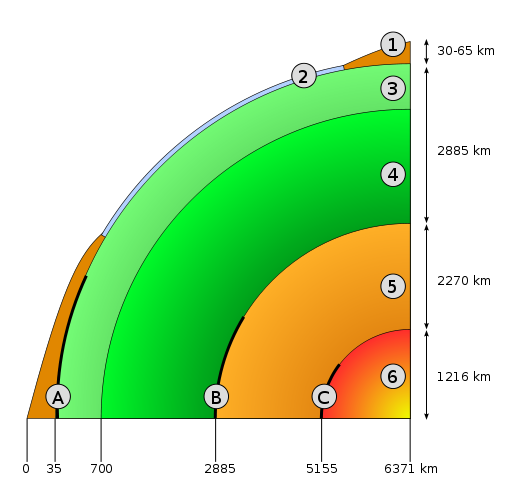 Two ways of looking at Earth’s layers:
chemical properties (what minerals are there)
physical properties (how the minerals behave: solid, liquid, etc.)
Earth’s Interior, CHEMICALLY
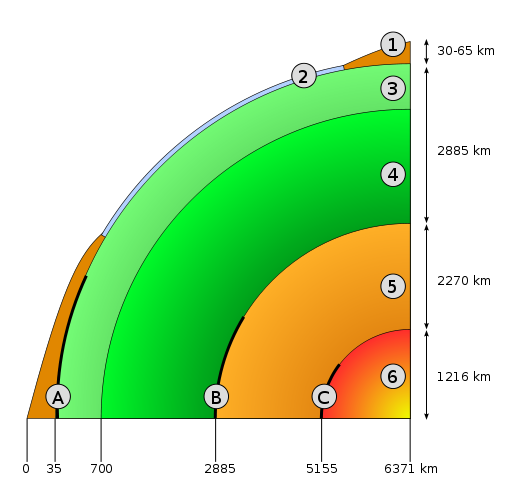 Crust (1 and 2)
ex: granite and basalt
Mantle (3 and 4)
more presence of iron and magnesium
Core (5 and 6)
mostly iron, other metals
source of Earth’s magnetic field
Earth’s Interior, PHYSICALLY
Lithosphere (1, 2, and upper 3)
rigid, the so-called “plates”
Asthenosphere (lower 3)
partially molten, can flow over long periods
Liquid Mantle (4)
conducts heat from the core outwards
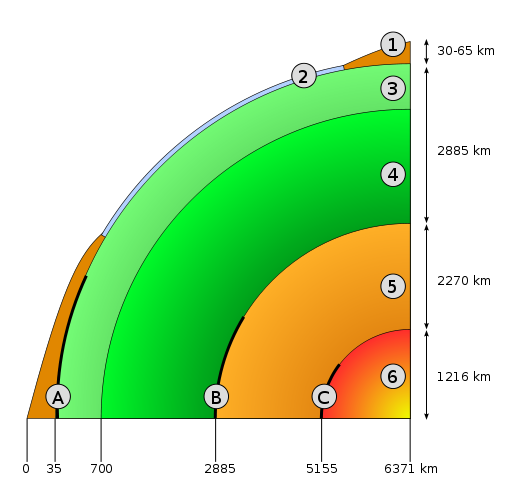